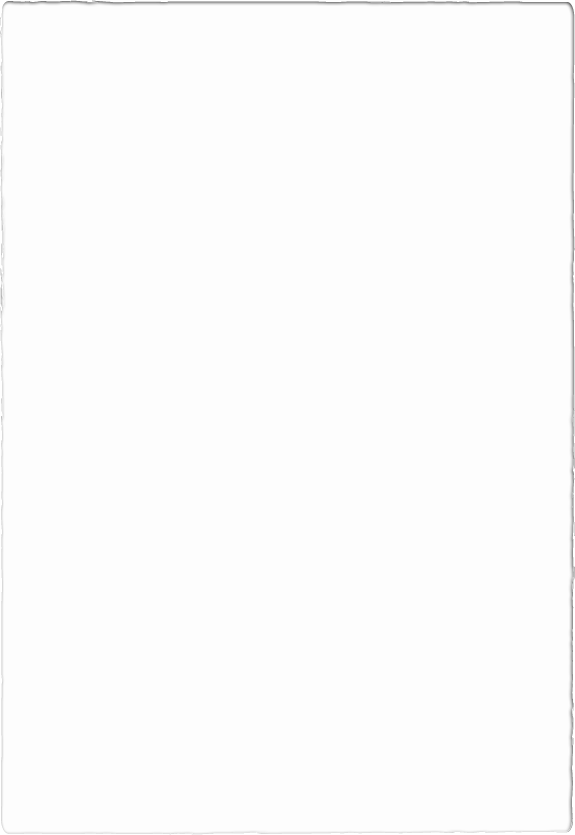 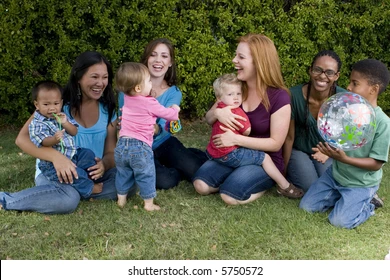 MOMS
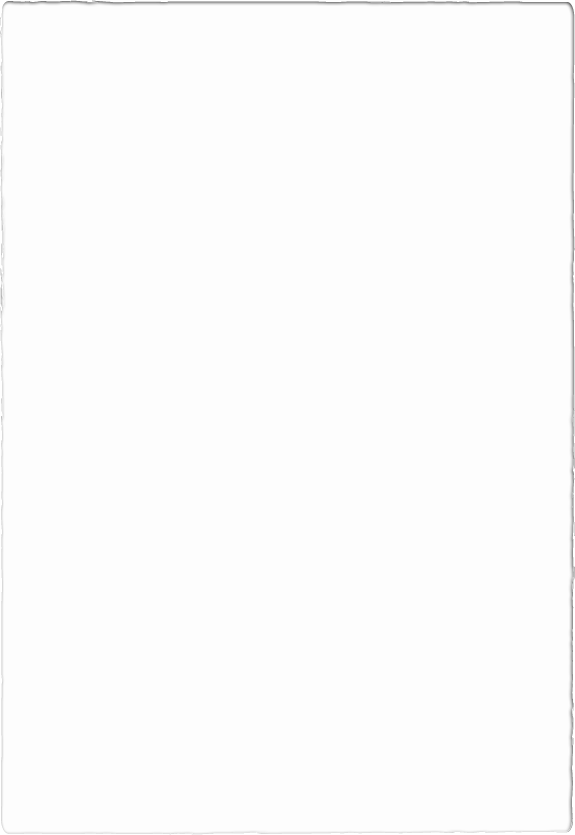 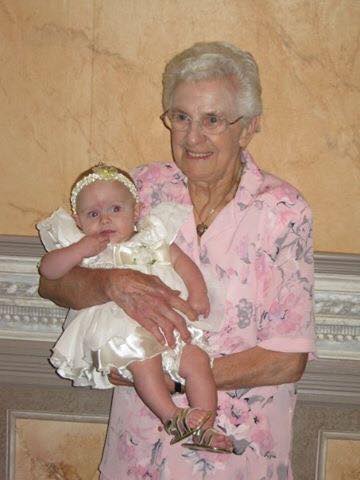 GRANDMAS
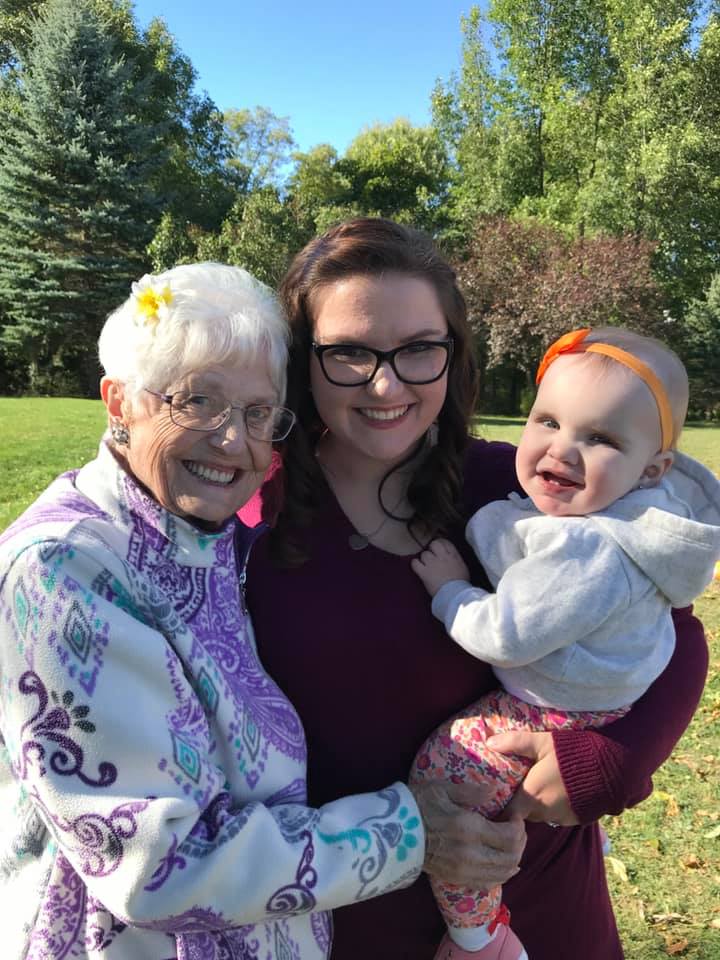 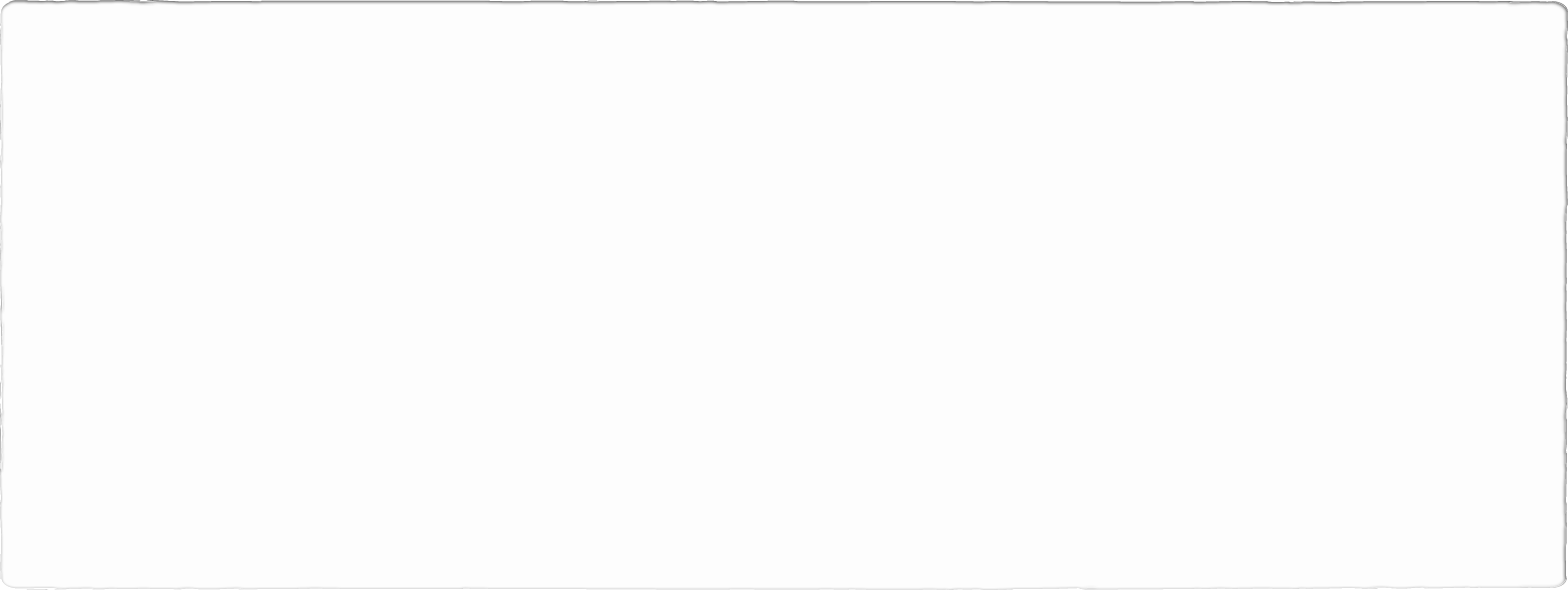 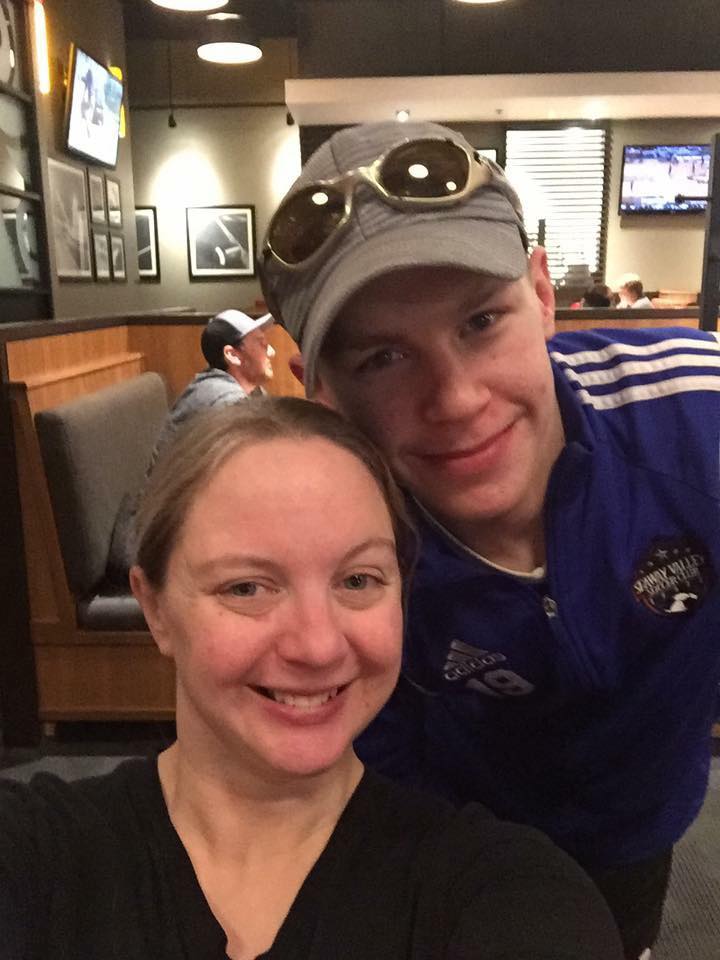 AUNTIES
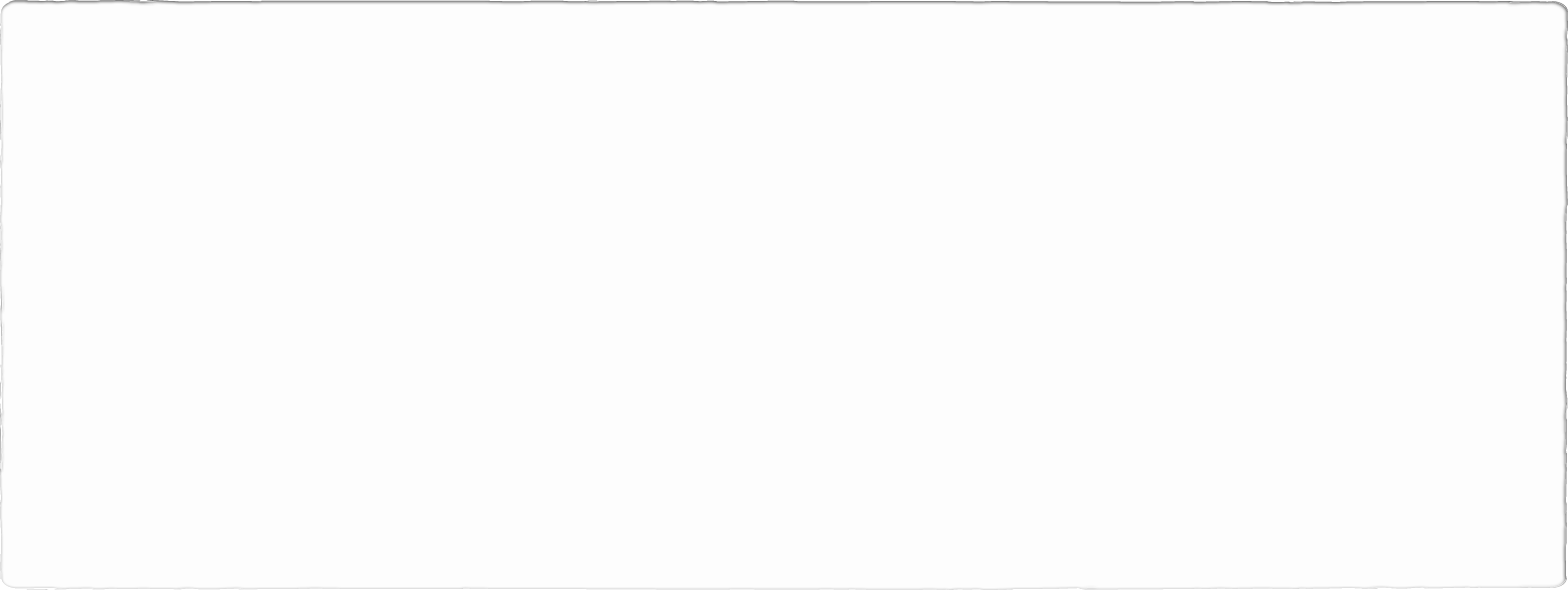 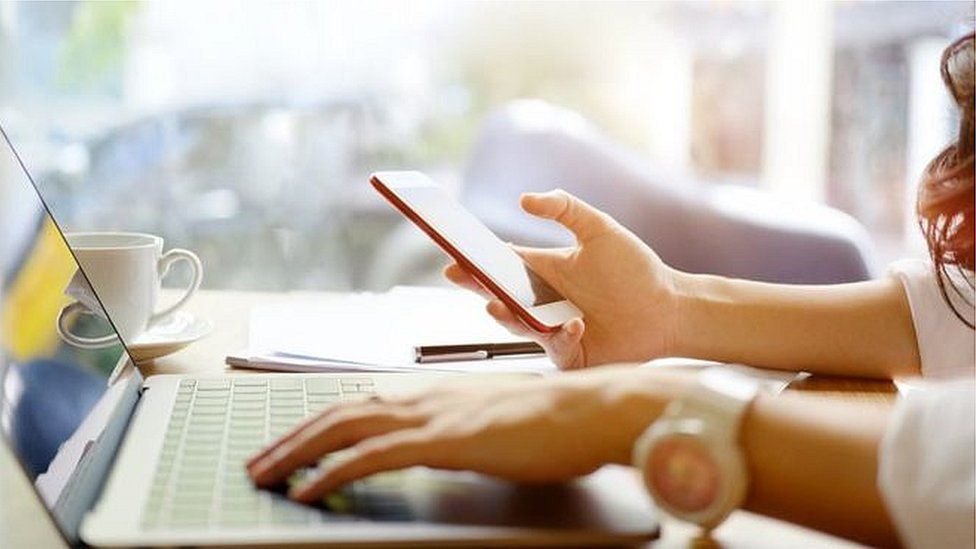 WHAT’S YOUR OCCUPATION?- Darlene Jones Sanders
What some mothers could have said…
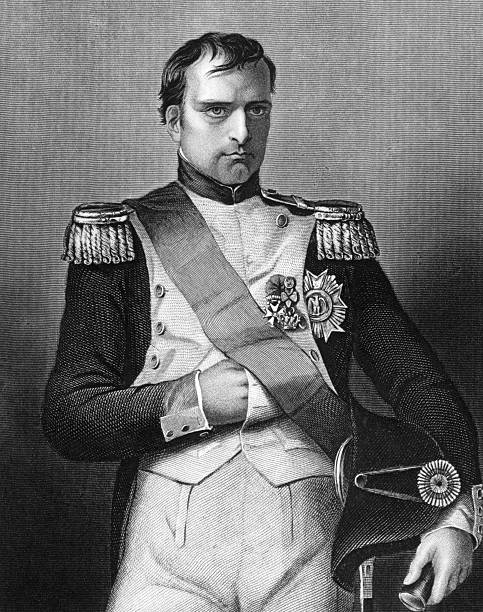 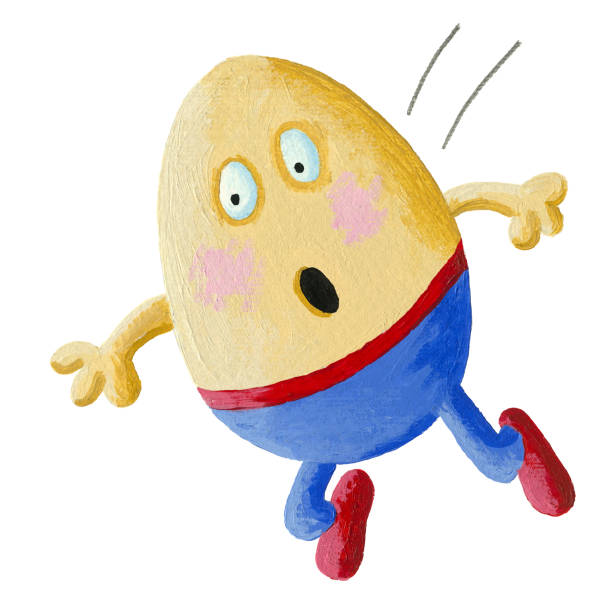 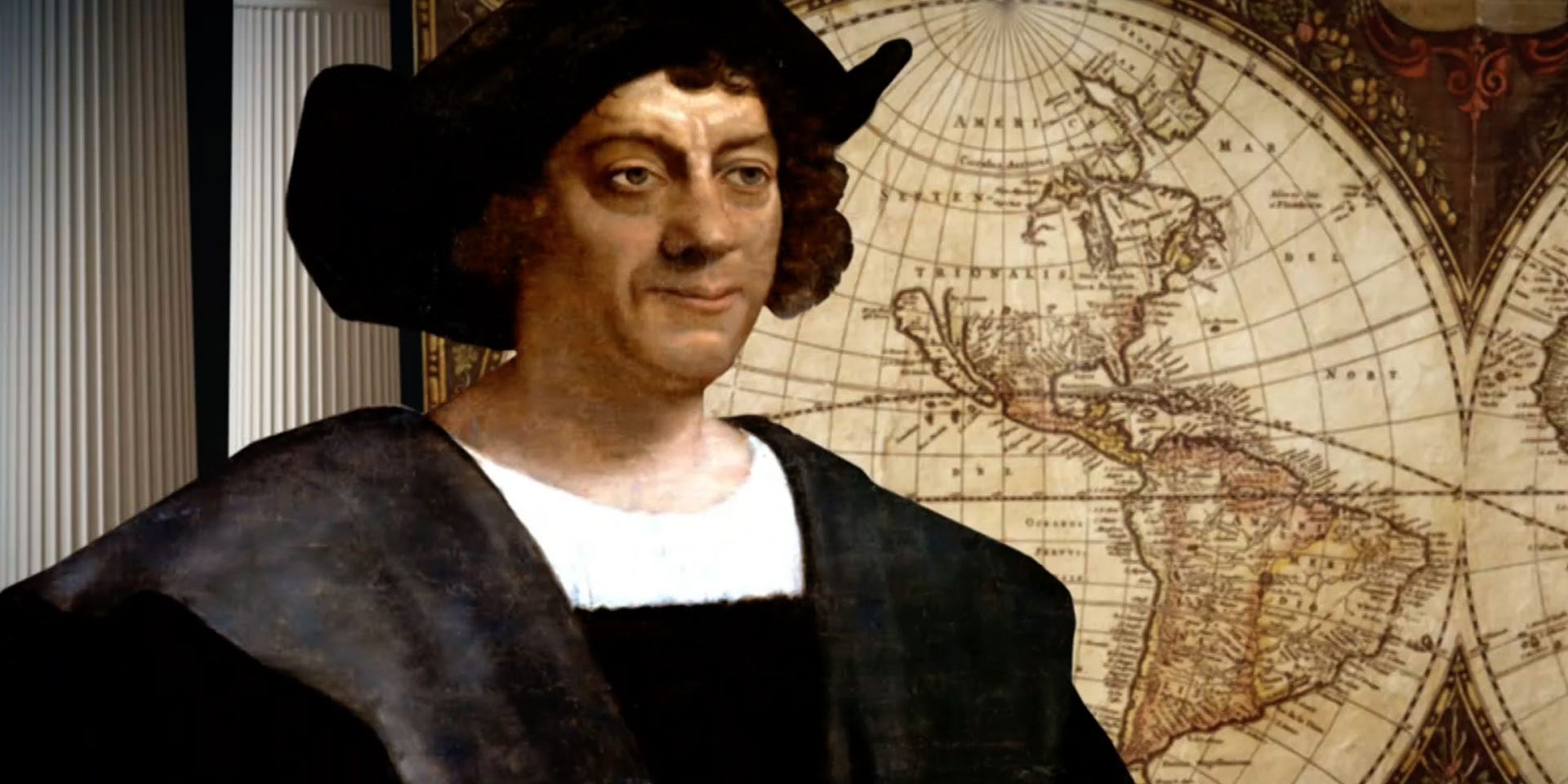 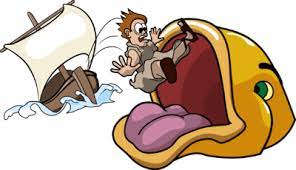 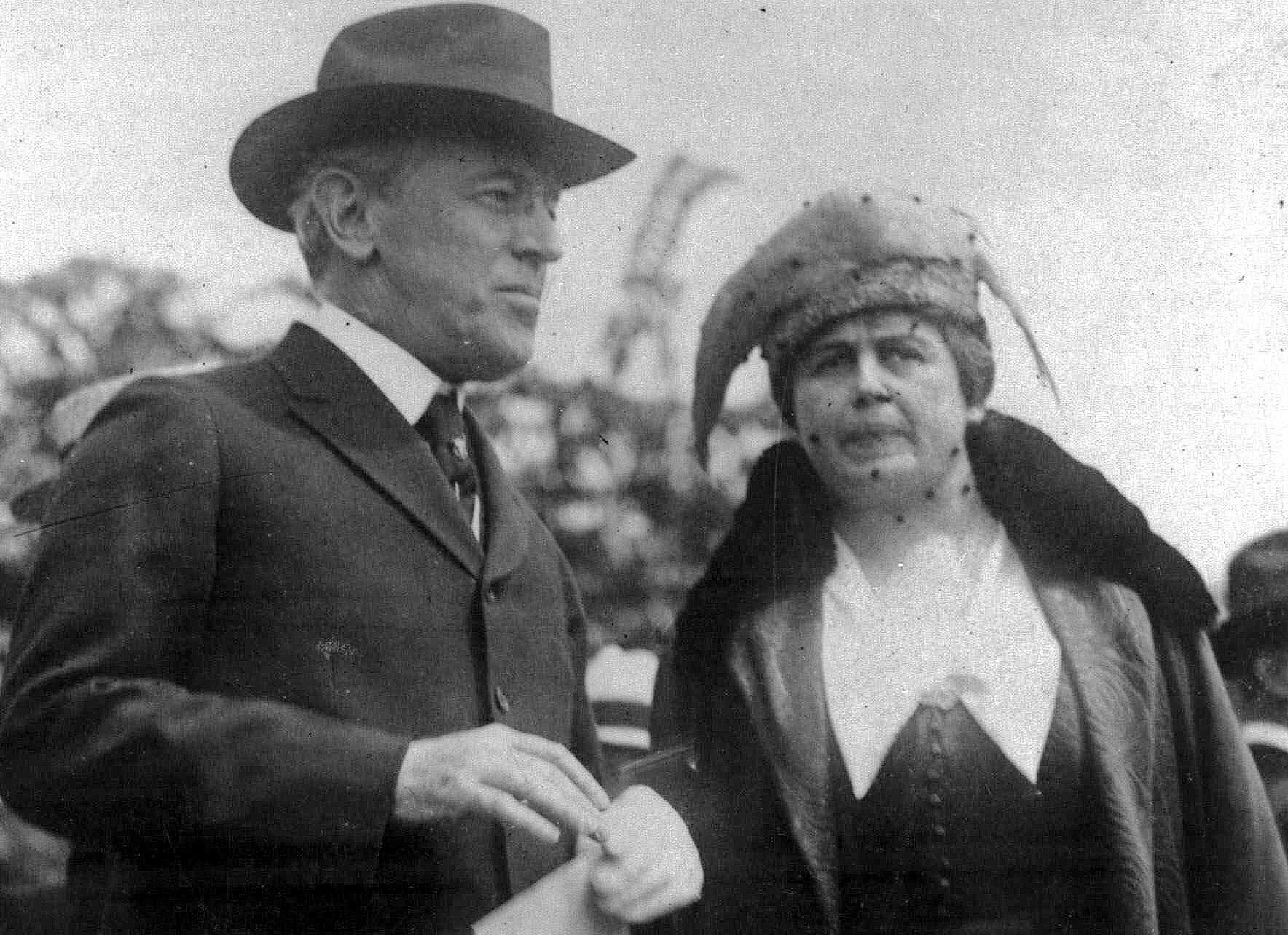 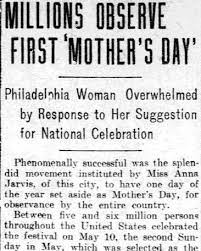 Anna didn’t want Mother’s Day to be all about expensive gifts or fancy flowers…just a day to tell your mom that you love and appreciate her
…self control should be the control system  in our hearts for all the other fruit of the Spirit!
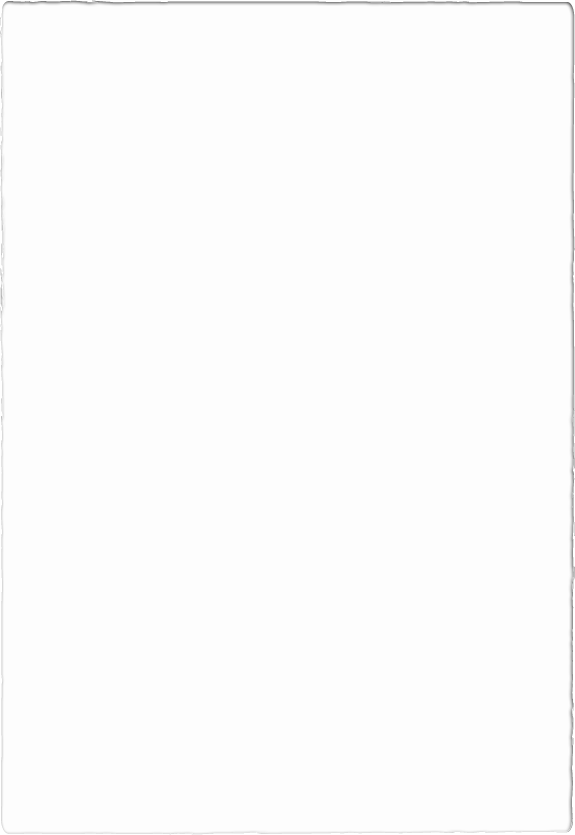 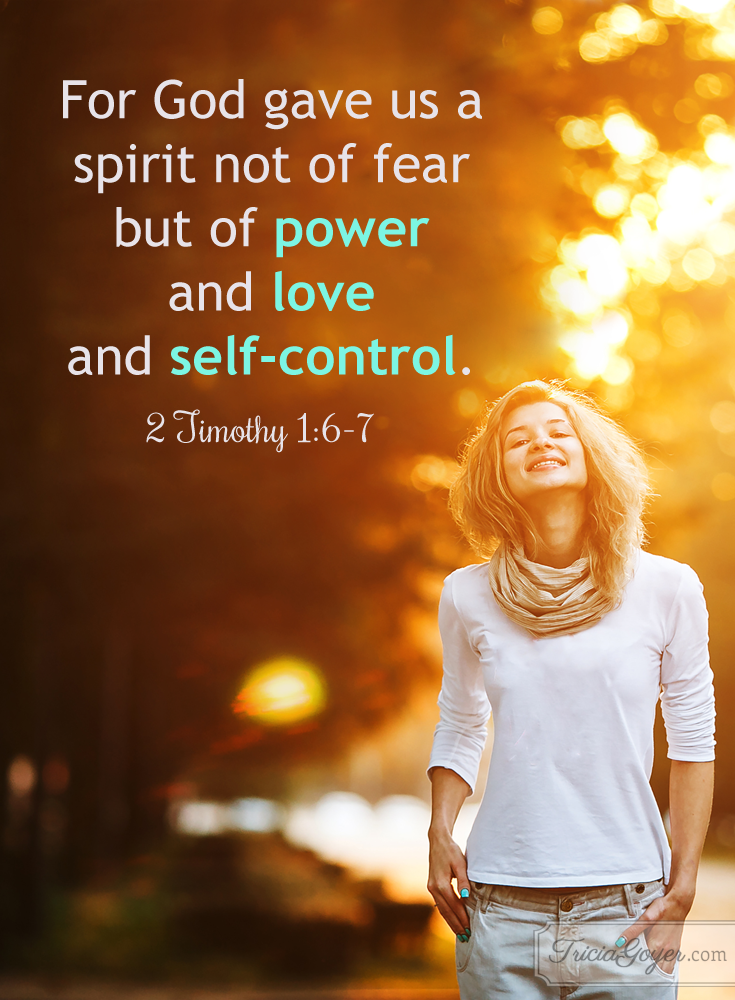